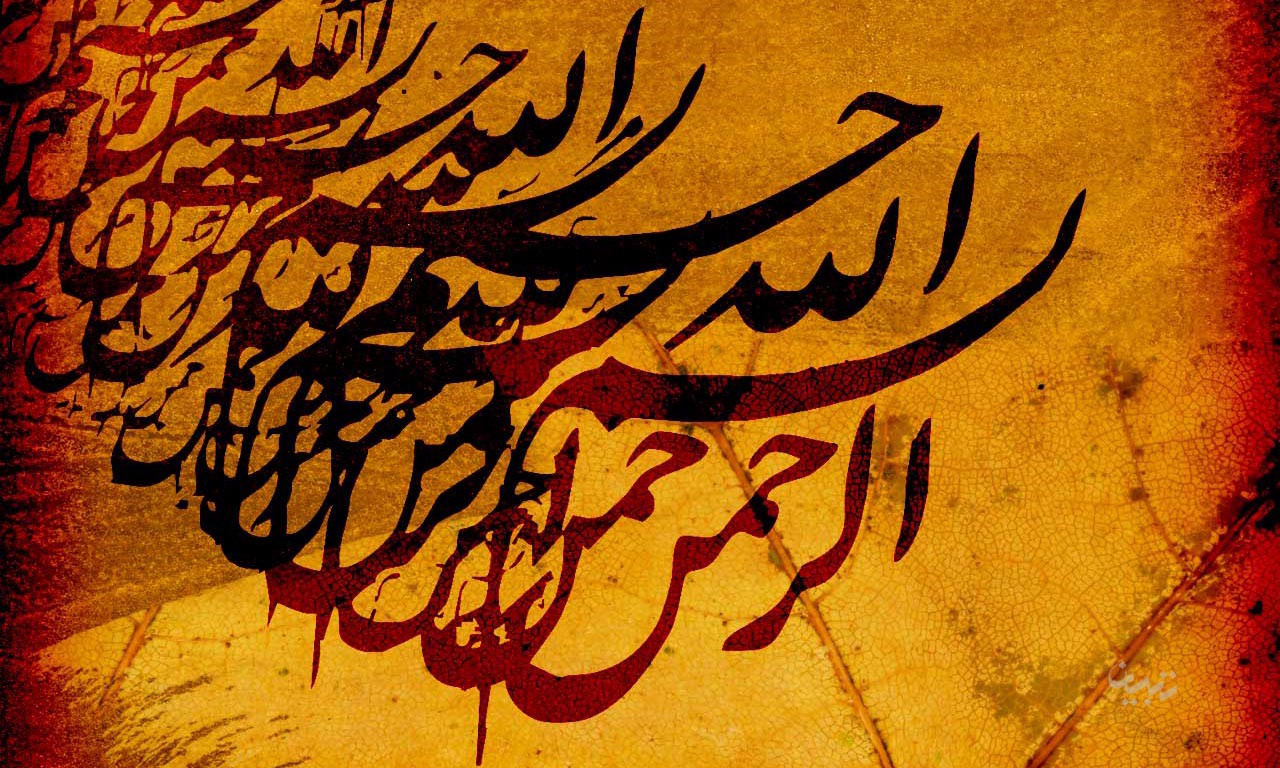 هنر تحریم هانگاهی از درون میدان
کتاب «هنر تحریم ها» با مقدمه مرکز پژوهش های مجلس: این کتاب مورد تایید  مرکز پژوهش های مجلس نیست وصرفا با هدف آشنایی سیاست گذاران با نگاه، رویکرد و روش های طراحان سیاست تحریم علیه ایران منتشر شده است
ریچارد نفیو
اهمیت کتاب حاضر
اهمیت وتفاوت کتاب حاضربا کتب دیگری که در این زمینه منتشر شده اند،  در این است که  تحریم ها را در بافتار کلی راهبرد سیاست خارجی قرار داده واز مفاهیم و اصطلاحاتی مانند درد و تحمل، استفاده می کند که به صورت آگاهانه به دلیل ماهیت معنا شناختی آنها انتخاب شده اند وعلاوه بر این که تحریم ها را در چارچوب کارایی و عدم کارایی بررسی می کند، سئوال های اساسی که در این حوزه به وجود می آیند واطلاعات قبل از آغاز نظام تحریم ها و بعد از آن را نیز مورد بررسی قرار می دهد با ارائه نوعی نگاهی محتاطانه که تحریم را در صورتی موفق می داند که تدریجی و بر اساس آزمون و خطاهای مختلف باشد.
چرایی ایجاد تحریم ها
هدف از تحریم ایجاد درد، سختی و ناکامی است به طوری که کشور هدف مورد تحریم، رفتار خود را تغییر دهد.درد هم نشان دهنده هدف تحریم هاست و هم محدودیت های ذاتی آنها.سیاستمداران نگرشی متفاوت به تحریم واقدام نظامی دارند چرا که درگیری های نظامی آسیب وتلفات ایجاد می کند ونتیج آن کاملا ملموس است اما آثار تحریم ها کمتر ملموس بوده واثر تخریبی کمتری دارد شاید همین مسئله یکی از دلائل جذابیت تحریم ها به عنوان یک ابزار اعمال قدرت باشد چرا که سیاست مداران بهتر می توانند اززایل شدن یک چهارم تولید ناخالص ملی دفاع کنند تا از دست دادن هزاران نظامی و غیر نظامی در جنگ ها اما در سطح راهبردی اعمال درد از طریق تحریم ها هدف یکسانی با عملیات نظامی دنبال می کند و آن ایجاد محرک های یکسان در طرف مقابل است به طوری که یا مقاومت کند یا از پا بیفتد.
عناوین کتاب «هنر تحریم ها»
اعمال فشار شدید بر ایران و بازگشت این کشور به مذاکرات واقعی
امریکا به امید اسب تروا
نگاه به تحریم ها از منظر دوگانه(درد/استقامت)
نفیو در این کتاب به بیان نوع نگاه خود به تحریم ها از منظر دوگانه (درد/استقامت) میپردازد وتوضیح می دهد درد تحریم ها را چه زمانی می توان وارد کرد و بر اساس چه شاخص هایی استقامت طرف تحریم شده را می توان سنجید و تحریم ها را چگونه بر اساس این شاخص ها تنظیم وباز تنظیم کرد که بیشترین اثر را بگذارد ودر جای جای کتاب خود نشان می دهد تحریم گذاری به عنوان ابزاری استراتژیک، نشان می دهد تحریم گذاری به عنوان ابزاری استراتژیک، نه امری صرفا فنی، بلکه بیشتر هنر تصمیم گیری و استفاده خلاقانه ابزارهای مختلف اقتصادی، سیاسی و اجتماعی است. به طور مثال نشان می دهد چگونه در عین تحریم اقلام مختلف، واردات کالاهای لوکس از تحریم مستثنی شده تا به احساس اجتماعی تحریم شدگی بیشتر دامن بزند یا مثلا افزایش قیمت مرغ در ایران که هدف تحریم ها نبوده، به افزایش تحریم کمک کرده.
نظام تحریم ها در عراق
نفیونظام  تحریم های اعمال شده علیه عراق از سال 1990 تا2003 را یک ناکامی بزرگ تاریخی می خواند.جامعه جهانی دو دسته تحریم که به لحاظ ساختاری و حقوقی با هم متفاوت بودند علیه عراق در سال19990 و ایران در سال 2000 اعمال کرد وپیامدهای کاملا متفاوتی داشته است. تحریم های ایران مورد توجه جامعه جهانی قرار گرفته و مثبت ارزیابی شده است بر خلاف عراق که از ان به عنوان یک شکست نام می برند.
بهانه برای اشغال عراق
متن قطعنامع687 شورای امنیت، کشور عراق را ملزم کرد همه برنامه های خود برای تولید سلاح های کشتار جمعی و موشک های بالستیک را و همینطور مرزهای بین المللی با کویت را همانطور که قبل از اشغال کویت بوده، بپذیرد و اجازه بازرسی ازسلاح های کشتار جمعی را هم بدهد، استقراض های دولتی را پرداخت کند، تروریسم را محکوم کرده و ماموریت های بشردوستانه سازمان ملل را در خاک خود بپذیرد. اما وقتی عراق به تعهدات خود مبنی برشفافیت در مورد سلاح های کشتار جمعی توجه نکرد، ایالت متحده، انگلیس و دیگر کشورها تشخیص دادند این امتناع نقض تعهدات شورای امنیت سازمان ملل است وبه این نتیجه رسیدند که عراق می خواهد سلاح های کشتار جمعی خود را افزایش دهد اما این سوء برداشت توسط کشورهای مذکور فاجعه ای به دنبال داشت چرا که به اشغال عراق توسط امریکا ومتحدانش در مارس 2003 انجامید و بعدها  فهمیدند عراق هیچ گونه دسترسی به سلاح های کشتار جمعی نداشته. اشغال عراق، پایان استفاده از تحریم ها به عنوان اهرم فشار بر کشور عراق قلمداد می شد.
صلاح کشتار جمعی در عراق نبود
وی در این قسمت کتاب اعتراف می کند که اسناد و مدارکی که بعدها بیرون آمد مشخص کرد در زمانی که صدام حسین ظاهرا لجاجت فراوانی در محافظت از توانمندی های کشتار عراق انجام می داد، اصلا صلاح کشتار جمعی در اختیار نداشت و لجاجت او نیز فقط در دفاع از تمامیت عراق بود و در نتیجه تحریم های وضع شده علیه عراق، توانستند مانع از تسلیح مجدد این کشور شده وزیر ساخت های موجود برای گسترش سلاح های کشتار جمعی را نابود کند اما امریکایی ها و سایرین نخواستند درک کنند موفقیت مذکورمتناسب با اهدافی بود که در ابتدا تحریم ها برای آنها تعریف شده بود وعملا مسائل باقی مانده در عراق هیچ ربطی به حوزه عمل به تحریم ها نداشت. اما در پایان این تحریم ها نبودند که ناکام شدند، بلکه ناکامی اصلی به اعمال کنندگان تحریم ها و متحدان آنها اختصاص دارد.
سلاح کشتار جمعی نبود، اما عراق مورد تهاجم نظامی قرار گرفت
مقابله با ایران
مسئول تیم طراحی تحریم ها، با ادعای این که در آگوست 2002 دو پایگاه هسته ای مخفی در ایران فاش شده است، دلیل نوع پاسخ امریکایی ها به برنامه هسته ای ایران را در این می داند و می نویسد: در آگوست 2002 وقتی معلوم شد ایران دو پایگاه مخفی هسته ای ساخته است، همه نگاه های عمومی را به خود جلب کرد. این افشاگری ها باعث به راه افتادن یک تحقیق بین المللی به رهبری آژانس بین المللی انرژی اتمی شد و در نهایت تحریم های فراگیر علیه ایران شکل گرفت و در آخریک توافق هسته ای بوجود آمد که از طریق آن           فرایند حذف همان تحریم ها در سال 2015 کلید خورد.
مستندی از منافقین
در ادامه، نفیو به خبری از شورای ملی مقاومت ایران که به سازمان مجاهدین خلق مرتبط است، استناد می کند مبنی بر این که در یک کنفرانس خبری توسط منافقین اعلام شده است که دو پایگاه هسته ای مخفی از ایران فاش گردیده که اولی یک سوله بزرگ در شهر نطنز ودومی آب سنگین اراک است وایران در این نقطه دچار چالش انتخابی مهمی قرار گرفته که باید بی گناه بودن خود را اثبات یا تلاش می کرد تمام سوابق فعالیت های پنهان خود را زیر فرش پنهان کند.
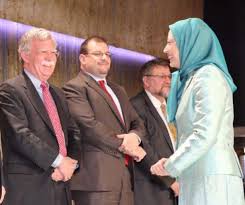 پیش به سوی تحریم ها
این بخش کتاب، با موضوع ارجاع پرونده ایران به هیئت حکام آژانس در چهارم فوریه 2006 آغاز می شود. نویسنده برای این که ایران را منزوی نشان دهد، در این قسمت می نویسد: این تصمیم مخالفینی داشته است. 27 عضو از هیئت 35 نفره حکام، مدافع گزارش وتنها کوبا، سوریه و ونزوئلا در کنار ایران ماندند.  شورای امنیت سازمان ملل برای اینکه هماهنگی های بیشتری برای اعمال تحریم ها داشته باشد، بسته تشویقی به ایران ارائه کرد. این بسته توسط خاویر سولانا به عنوان رئیس سیاست خارجه اتحادیه اروپا در 6 ژوئن به نمایندگی از پنج عضو دائم شورای امنیت یعنی چین، فرانسه، روسیه، انگلستان و امریکا به اضافه آلمان به ایران ابلاغ و به ایران دو ماه فرصت داده شد تا به پشنهاد 1+5 پاسخ دهد.
انواع تحریم ها
دشواری های ناشی از تحریم می تواند اشکال مختلفی به خود بگیرد. کارشناسان، تحریم ها را ابزارهای اقتصادی و مخرب ترین تحریم ها را ابزارهایی می دانند که منافع اقتصادی کشورها را هدف قرار می دهد. اما تحریم های اقتصادی را باید طبقه ای از تحریم ها دانست که مجموعه ای از اقدامات کلی یا به عبارت بهتر از نظر نگارنده تحریم ها انواع مختلف زیر را در خود دارند: سیاسی و دیپلماتیک، نظامی، فناوری و اقتصادی.
اعمال تحریم ها و ایجاد درد
تحریم های اقتصادی، پراستفاده ترین تحریم ها
نفیو تحریم های اقتصادی را پراستفاده ترین نوع تحریم ها دانسته و هدف این تحریم ها را وارد آوردن آسیب به توانایی کشور هدف در دسترسی واستفاده از منابع اقتصادی می داند به طوری که بتواند رفتار مورد انتقاد آن کشور را به صورت مستقیم تحت تاثیر قرار دهد و او را از فرصت ها و اقدام های اقتصادی محروم کند و جرائمی را بر وی وارد آورد. این تحریم ها نیز قابل سنجش و اندازه گیری هستند وعناصر مختلف فعالیت اقتصادی نظیر ارتباطات مالی و انواع مختلف کنشگران یعنی افراد و نهادها و دسترسی آنها به بازارها را تحت تاثیر قرار می دهند یا می توانند بر کل مجموعه یک کشور اثر گذار باشند.با در نظر گرفتن اهمیت این دسته از تحریم ها می توان گفت دو مسیر کلی وخاص برای اعمال آنها وجود دارد یکی تصمیمات مرتبط با فعالیت های تجاری و معاملات و دیگری فعالیت های مالی.
آغاز فشار بر ایران
سال 2007 تلاش امریکا برای فشار بر ایران وارد فاز تازه ای شد که نفیو از آن به متقاعد کردن کشورهای دیگر در مورد خطرناک بودن برنامه هسته ای ایران و شتاب آن در جهت نقض قوانین بین الملل نام می برد که در تلاش بوده اند جا بیاندازند ایران عملا به سمت استفاده از سلاح های هسته ای می رود. استدلالی که امریکا در این زمینه مطرح می کند، این است که: اگر ایران قرار بود غنی سازی را آغاز کند، آنگاه چه می شود؟  امریکا سعی داشت به همه بفهماند که هر ماه که از غنی سازی اورانیوم در ایران می گذرد، به سلاح هسته ای نزدیکتر می شود. نفیو این جا به فریب جهانیان در این زمینه اشاره کرده و می گوید:"عملا می بینیم سادگی و ساده سازی در دیپلماسی جواب می دهد"
استقامت ایرانی
در این قسمت از کتاب، معمار تحریم های ایران، به استقامت تیم مذاکره کننده قبل از دولت روحانی اذعان کرده و می گوید: در دوره قبل از روحانی هنوز ایران به زانو در نیامده و سرنوشت خود را نپذیرفته بود.این کشور اقداماتی را برای مقابله با تحریم ها نشان داده و استقامت خود را در شش شاخص به نمایش گذاشت. برای مثال ایرانی ها تلاش کردند حس حمایت مردمی ودولتی از برنامه هسته ای را به حداکثر ممکن برسانند. اقدامات تبلیغی نیز برای حفظ حمایت عمومی از این حوزه افزایش پیدا کرد.مثلا در سال 2007 دولت ایران روی پول ملی خود تصویر تاسیسات هسته ای را چاپ کرد ودر پشت اسکناس نقشه ای از تاسیسات کلیدی هسته ای بر روی نقشه ایران چاپ شد...
استقامت ایرانی
نخست ایران، اشتباهات گذشته همکاری با آژانس را اصلاح کرد وسعی کرد نشان دهد امریکا و متحدانش فشار و جنبشی علیه ایران به راه انداخته اند که کاملا سیاسی است.
کاردوم ایران در این زمینه بود که دولت این کشور به صورت مشخص اعلام کرد که در توافقی که از طریق مذاکره به دست می آید بر اساس قوانین بین المللی چه مسائلی را خواهد پذیرفت و چه مسائلی را نخواهد پذیرفت. 
سومین کار ایرانی ها، تلاش آنها برای توسعه مستمر برنامه هسته ای خود بود در عین این که تمایل خود را برای مذاکره حفظ می کردند و نشان می دادند که از میز مذاکره عقب نمیکشند ونهایتا خواهان یک توافق هستند. در عوض، ایران تعداد سانتریفیوژهای خود را افزایش داد یا ظرفیت های آنها را بالا برد و سطح اورانیوم غنی شده را ارتقا بخشید و یک رآکتور در اراک تاسیس کرد. همان طور که امریکا مجموعه تحریم های بین المللی خود را بیشتر می کرد و زمینه چانه زنی با ایران را تقویت می کرد تا فشار احتمالی را از این طریق وارد کند، ایران نیز مسیر مشابهی در پیش گرفته بود و با افزایش تعداد سانتریفیوژها فشار به امریکا را بالا می برد تا امریکا نیز ترغیب به رسیدن به یک توافق با ایران شود و این گونه نباشد که صرفا با یک کشوری که توان ناچیز هسته ای دارد، وارد مذاکره شود.
گذرگاه حیاتی مقاومت
نفیو این موضوع را در ادامه با عنوان "همه در یک گذرگاه حیاتی" تکمیل می کند که: ایران سال 2013 هزینه و بهای برنامه هسته ای خود را بالاتر برده وعملا به دنیا اثبات کرده بود که این کشور حاضر نیست تمام ظرفیت های هسته ای خود را واگذار کندونشان داده بود هر شرایطی اتفاق بیفتد، این برنامه به هیچ وجه به عقب برنمی گردد. به عبارتی بهتر، ایران هزینه های بازی را با ساخت هر سانتریفیوژ بالا برده بود بلکه ارزش این برنامه را نیز برای خود در سطح بالاتری به دنیا نشان داد. نکته دیگر این که اقتصاد ایران در تابستان 2013 به ثبات نسبی رسیده بود و نرخ تورم و بیکاری با پایین آمدن ارزش پول ملی بعد از کش و قوس های فراوان، توانسته بود ثبات نسبی را تجربه کند.
رویکرد امریکا بعد از انتخابات 1392 و تغییر تیم هسته ای
تلاش برای یافتن نقاط تغییر
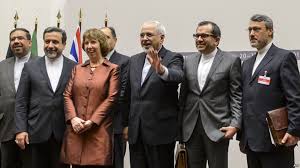 نقطه کور عملیات تحریم
نقطه کور
چگونگی قرار دادن یک کشور در معرض فشاری که بتواند بلافاصله رفتار آن کشور را تغییر دهد و این تغییر رفتار در یک حالت توافق دو طرفه اتفاق بیفتد، همان نقطه کور عملیات تحریم است که نگارنده معتقد است که سند برجام توانست این نقطه هم پوشانی را بوجود بیاورد.
نتیجه گیری
نتیجه گیری
نویسنده یک فرایند 6 مرحله ای را به عنوان نتیجه تعریف می کند
یک-شناسایی اهداف اعمال تحریم وتعریف گام های بازگشتی حداقلی از طرف کشور هدف به طوری که آن کشور بتواند از طریق آنها فشار را از روی خود بردارد.
دوم-درک حداکثری ماهیت کشور هدف از جمله آسیب پذیری ها و منافع و تعهدش وآمادگی آن کشور برای جذب فشار
سوم-ایجاد راهبردی دقیق، روشمند و دارای بازدهی برای افزایش تدریجی فشاربر نقاطی که آسیب پذیری در آن وجود دارد.
چهارم-رصد اجرای تحریم ها وارزیابی دوباره ومستمر فرضیات ابتدایی موجود درمورد استقامت کشور هدف
پنجم-ارائه یک نقشه راه مشخص به کشور هدف در مورد شرایط لازم برای رفع تحریم ها
ششم-پذیرفتن این واقعیت که فارغ از خوب بودن نظام تحریم ها، کشور تحریم کننده ممکن است به دلیل نواقص ذاتی موجود در راهبرد یا عدم درک مناسب از هدف یا بالا رفتن استقامت کشور هدف، در تحریم های خود با شکست مواجه شود.